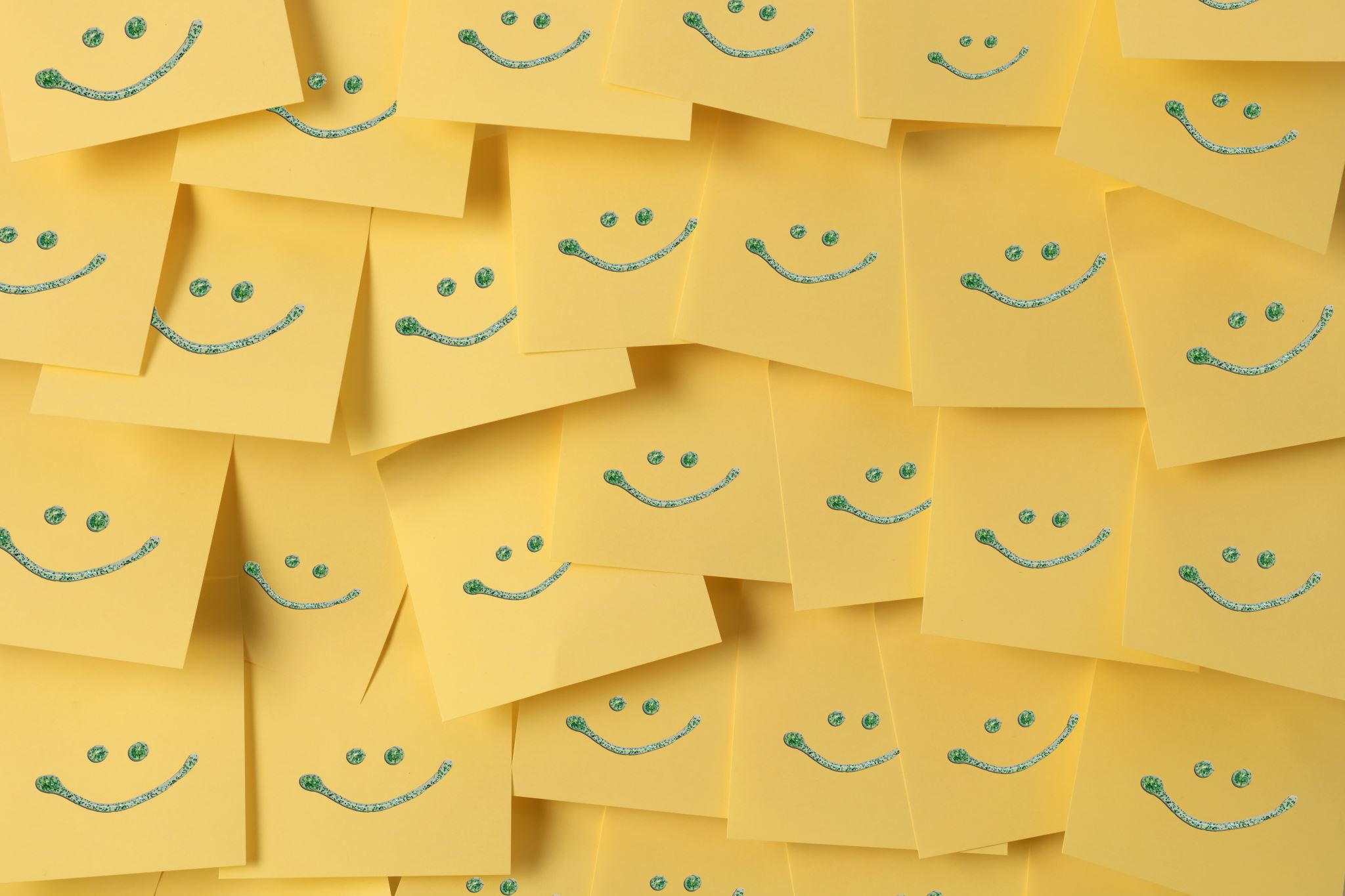 DUYGU DÜZENLEME
Duygu Nedir?
Duygular, belli bir olaya karşı ortaya koyulan tepki süreçleridir. (Frijda'dan akt. Akdemir, 2019) 

Gross vd'den akt. Togay (2022); duyguyu dışsal ya da içsel bir durum karşısında bireyin yaşantı, davranış ve nörobiyolojik sistemlerini içeren eğilimleri tetikleyen olgularla ortaya çıkan olgudur. (Togay, 2022)
Goleman'dan akt. Akkuş; duyguyu bir his ve bu his ile ilgili özellik, düşünceleri içeren sıralı bir hareket biçimi olarak tanımlamıştır. (Akkuş, 2023)
Duygular, farklı fiziksel ve psikolojik amaçlara hizmet etmeyi sağlayabilir. Bireyin karşılaştığı olaylara ilişkin ne tepki vereceğine kişileri hazırlar. (Akkuş,2023)
Duygular insanlarda ilişkisel, bilişsel, davranışsal ve fizyolojik işlevlerle etki göstermektedir. Duyguların uyum sağlayıcı etkisi göz önüne alındığında insanoğlunun hayatta kalmasında önemli işlev oluşturmuştur. (Togay, 2022)
DUYGU TÜRLERİ
Mutluluk: Mutluluk insanın temel duygularından birisidir. Öznel iyi oluş ile yakın anlamda kullanılmaktadır. 
Öfke: Çocuklarda doğum ve sonrasında en çok karşılaşılan durumdur. Bireyin planları kendi belirlediği doğrultusunda oluşmadığında ortaya çıkan bir durumdur. 
Öfkenin ifade edilme şekli süre ve kontrolü günlük hayatına etki etmesi nedeniyle olumlu veya olumsuz yansıyabilir. Bu nedenle kontrolü önemlidir. 
Üzüntü: Önemli duygulardan bir diğeri üzüntüdür. Şiddeti, sıklığı ve nedenleri bireyden bireye değişiklik göstermektedir. 
Korku: İnsanın hayatta kalabilmesi açısından önem taşıyan bir duygudur. (Kaya'dan akt. Akkuş...) Bireyin dikkat düzeyinin artması gereken durumlarda kendini gösteren doğal ve evrensel bir süreçtir. (Akkuş 2023)
BİRİNCİL ve İKİNCİL DUYGULAR
Bir olay ya da durum karşısında bireyin içinden gelen ilk duygular birincil duygulardır. İkincil duygular, kişinin birincil duygularını kapsayan kendini koruma ve savunma için ortaya çıkan duygulardır.

Örneğin;
Bir arkadaşınızla sohbet esnasında eleştirildiğinizi, yanlış anlaşıldığınızı düşündünüz ve kırıldınız. İncinmişlik duygusu bu olayda birincil duygudur.
Ancak kişi bu durumda kendini korumak ve savunma mekanizması olarak öfke duygusunu yansıtır. Öfke de bireyin yansıttığı ikincil duygusudur.
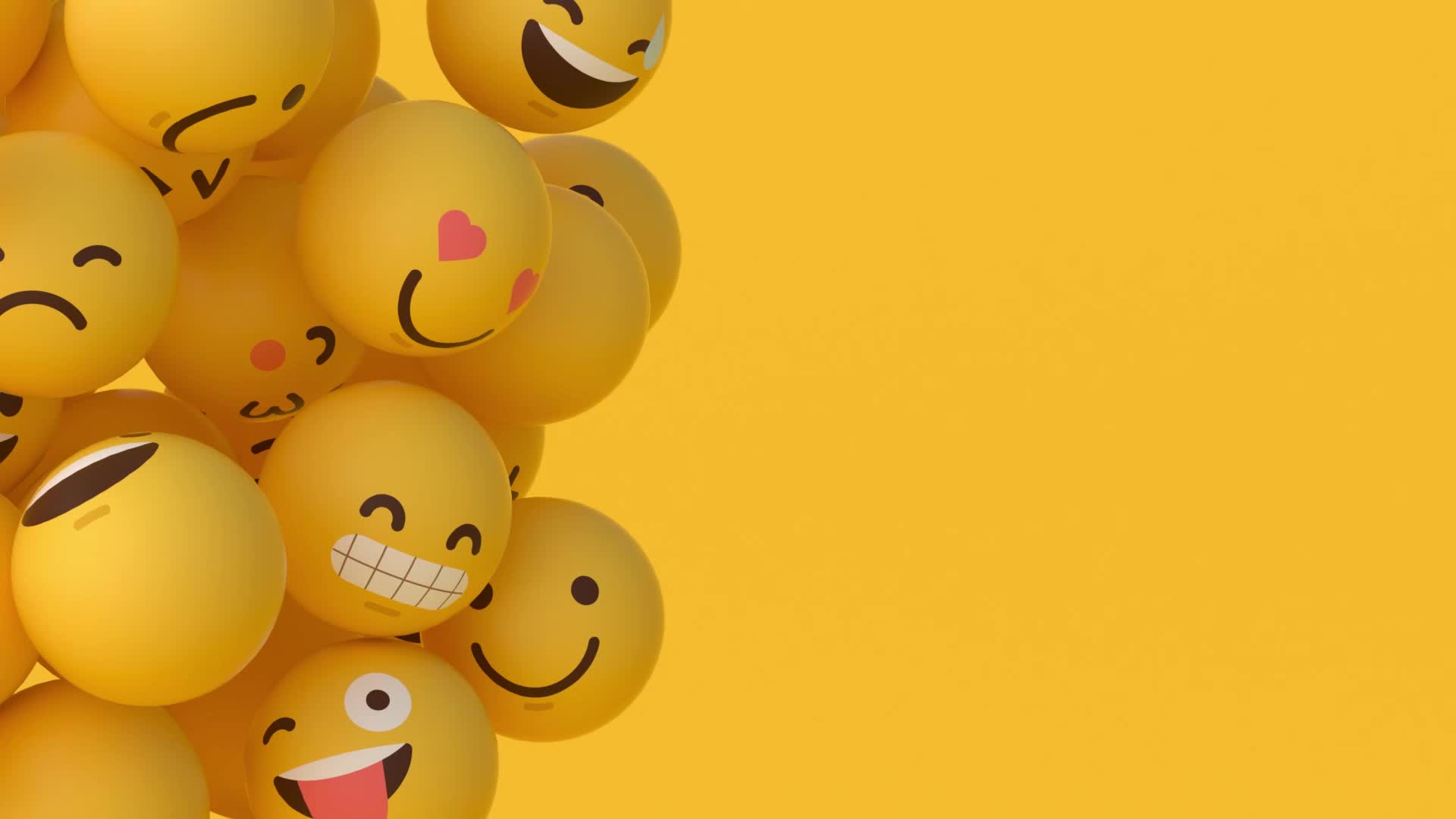 DUYGU DÜZENLEME
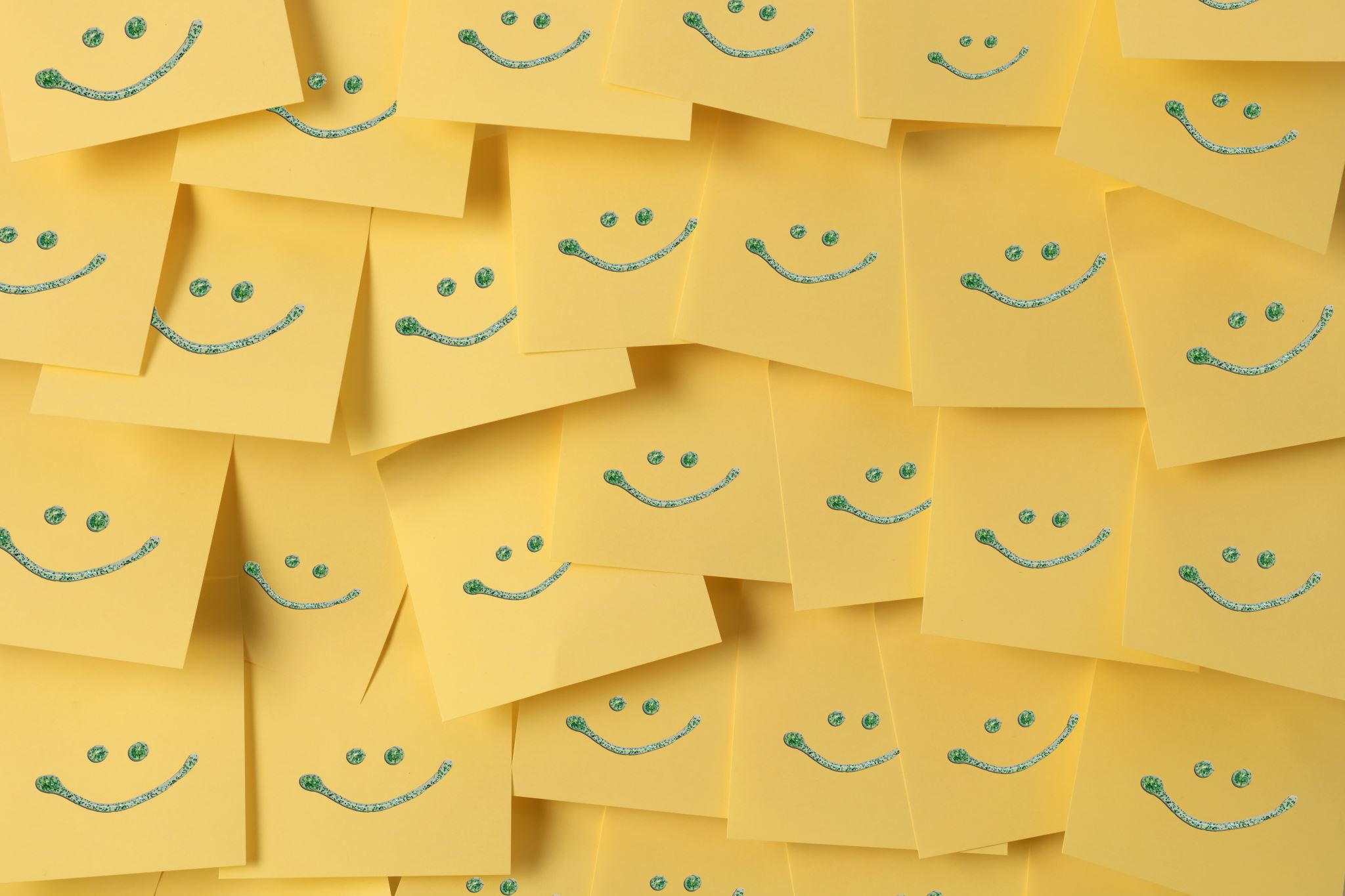 Duygularımız, hayatta kalabilmek, iletişim kurmak ve problem çözme konusunda ciddi önem taşırlar. (Frijda’dan akt. Greenberg, 2015) 
Duygular, değerlendirmek gereken tercihleri daraltarak bilgi yükü arasında yenilmemizi engeller. Duygular, hayat için kontrol edilmesi gereken şeyler değil; dikkate alınması gereken organize edici süreçlerdir. (Greenberg, 2015). 
Greenberg, Leslie S. Duygu Odaklı Terapi. 2015. Nobel Akademik Yayıncılık.
ABC Modeli Nedir?

Günlük hayatımızda A olayına karşılık C sonucunun çıktığını düşünürüz. Ancak olaylar (A) ve sonuçlar(C) arasında düşünce ve inançlar sonuçlar açısından belirleyicidir. Düşünce ve inançlar ABC sürecinde B olarak ifade edilir ve A ve C arasında oluşan süreçte yani sonuçlara (C) direk etki eder. B kısmında bireyin sahip olduğu düşünce ve inançlar eğer mantık dışı ise sonuçlar (C) abartılı ve olaylara (A) uygun olmayacaktır. 

https://drive.google.com/drive/folders/1spRp7UFefPDPpyfED7f_ZxxRwN9Unm0e
(
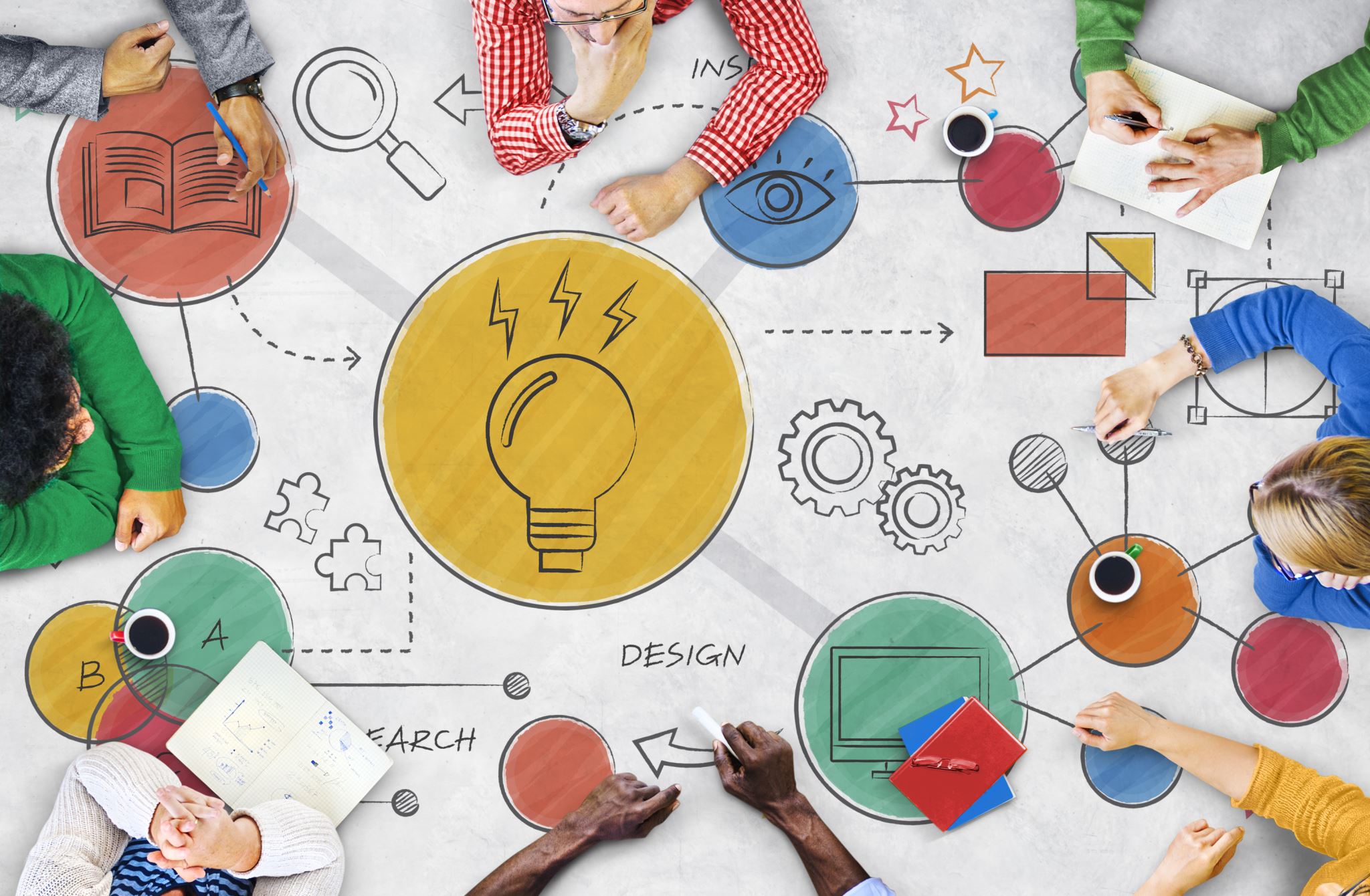 DUYGU DÜZENLEME BECERİLERİ
Kabullenme: Yaşanılan durumun birey tarafından kabullenilmesidir. (Ben-Sharar'dan akt Akdemir 2019)
Olumlu Yeniden Değerlendirme: Bireyin yaşadığı durumla ilgili kendini geliştirebileceği yanlara odaklanarak bu durumun katkılarına odaklanmaktır. 
Olumlu Yeniden Odaklanma: Yaşadığı olumsuz duruma karşılık bireyin daha olumlu bir bakış açısına sahip olmasıdır. 
(Garnefski ve ark'dan akt. Akdemir, 2019)
Bakış Açısını Değiştirme: Yaşanılan durumun yeni başka bir durumla karşılaştırılarak düşünceyi daha iyiye yormaktır.
DUYGULARIN BEDENSEL YANSIMALARI
Duygulara karşı fizyolojik savunma olarak solunum kasları kasılır. Buna bağlı olarak sadece nefes zorluğu değil kol ve bacaklarda zayıflık, soğuk el ve ayak belirtileri de görülür.

Hoş olmayan duygulara dayanma kapasitesinin yoksunluğu kronik yorgunluk ve fibromiyaljide etkilidir.
BEYİN BEDEN FİZYOLOJİSİ
ABD’ deki Psikofizyolojik Bozukluklar Derneği’nin açıklamasına göre insanların tıbbi çözüm aradığı semptomların üçte ikisi fizyolojiktir.
Bu araştırmalar bazında tanımlanan bazı fizyolojik belirtiler ve duyguların etkileşimi şöyledir;


ÖFKE 
VE 
STRES                                    Karaciğer ve kronik hastalıklar 
                                                    Mide bulantısı ve kramp
STRES
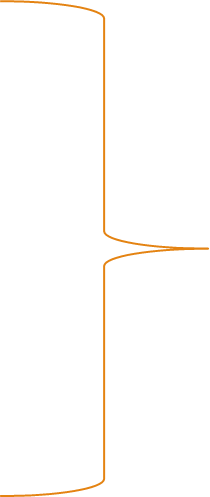 Cilt rahatsızlıkları (sedef, ürtiker vb..)
Aşırı korku ve 
Aşırı mutluluk
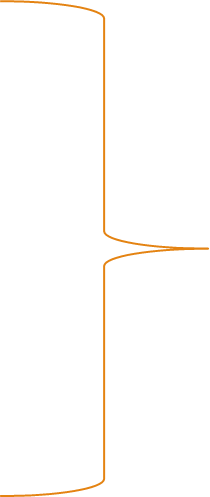 Kalp sağlığı
Kırgınlık 
Dışlanma,
yalnızlık
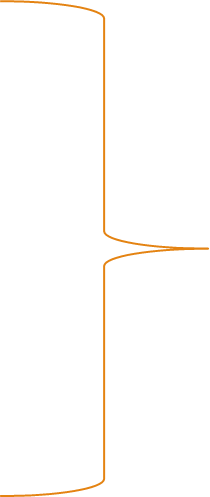 Tiroide bağlı rahatsızlıklar
Boğaz bölgesi
Eleştiril
Ve 
Haksızlığa Uğrama
Hayır Diyememe
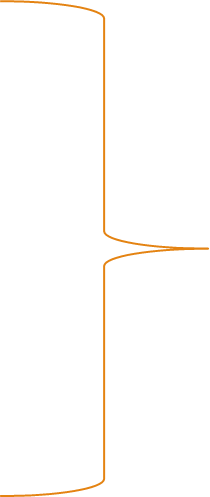 Vücudun iltihaplanması ve romatizmal hastalıklar
Üzüntü ve keder 
(Uzun süreli yas)
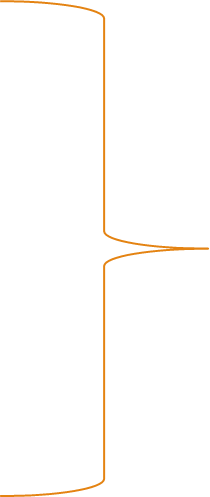 Akciğer , astım, zatürre 
Göğüs bölgesi
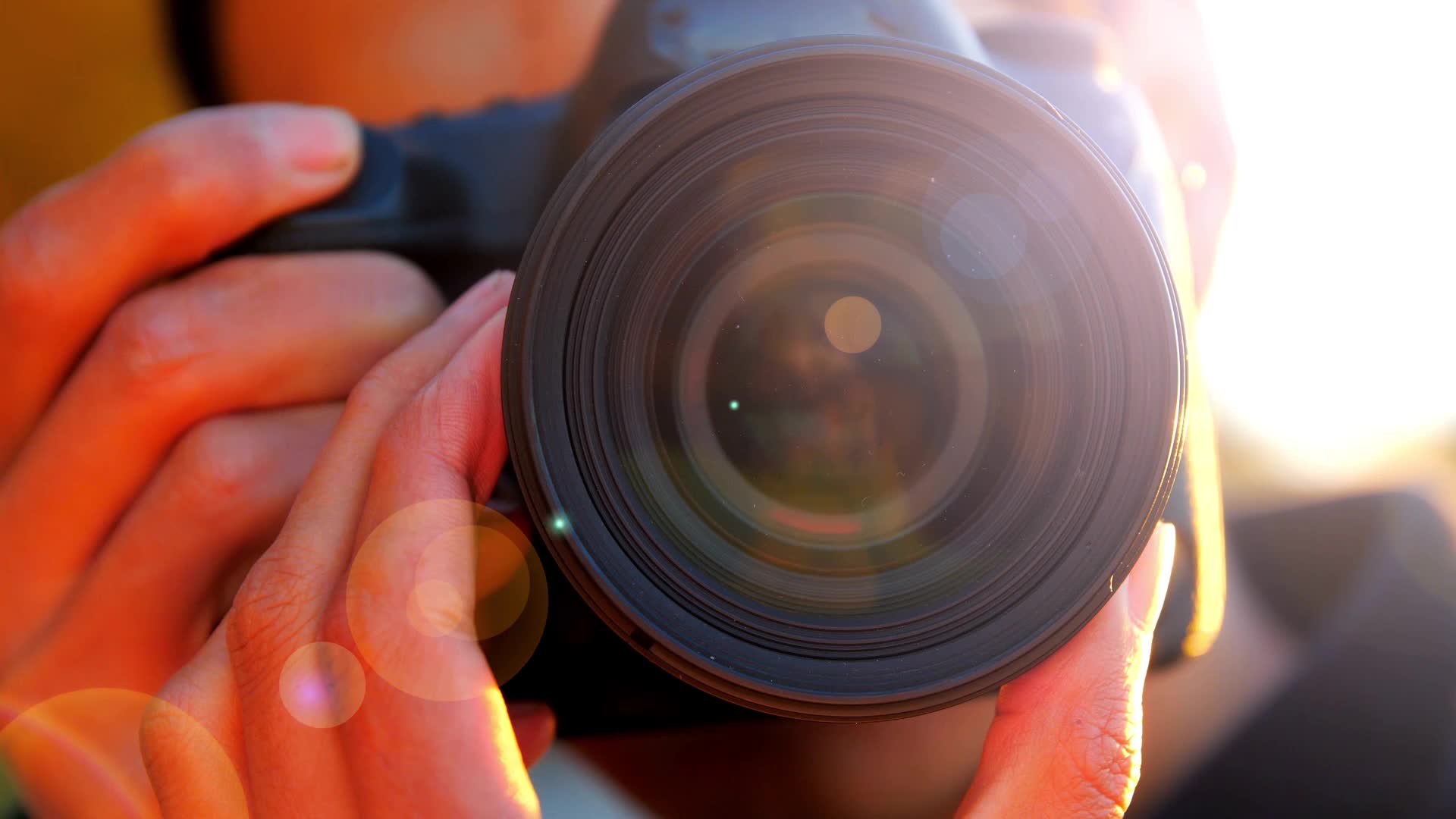 Duygularla Yüzleşmek 

Duygularınızı tespit edin: Nasıl bir duygu içinde olduğunuzu biliyor olmak, duygu kontrolü bakımından kritik öneme sahiptir. 
Duygularınızı inkar etmeyin: Duyguları inkar etmek onların ortadan kalkmasını sağlamaz. Bir anlığına ortadan kalkar gibi olsa da kısa bir süre içinde tekrar ortaya çıkar. 
Çözüm önerileri düşünün ve bilinçli bir plan hazırlayın: Sorunu ortadan kaldırmak için kendi iradenizle hareket etmelisiniz. Durumu nasıl ve neden çözmek istediğinizi kararlaştırın ve plan yapın. 




Dönüşene Kadar Duygunla KAL!
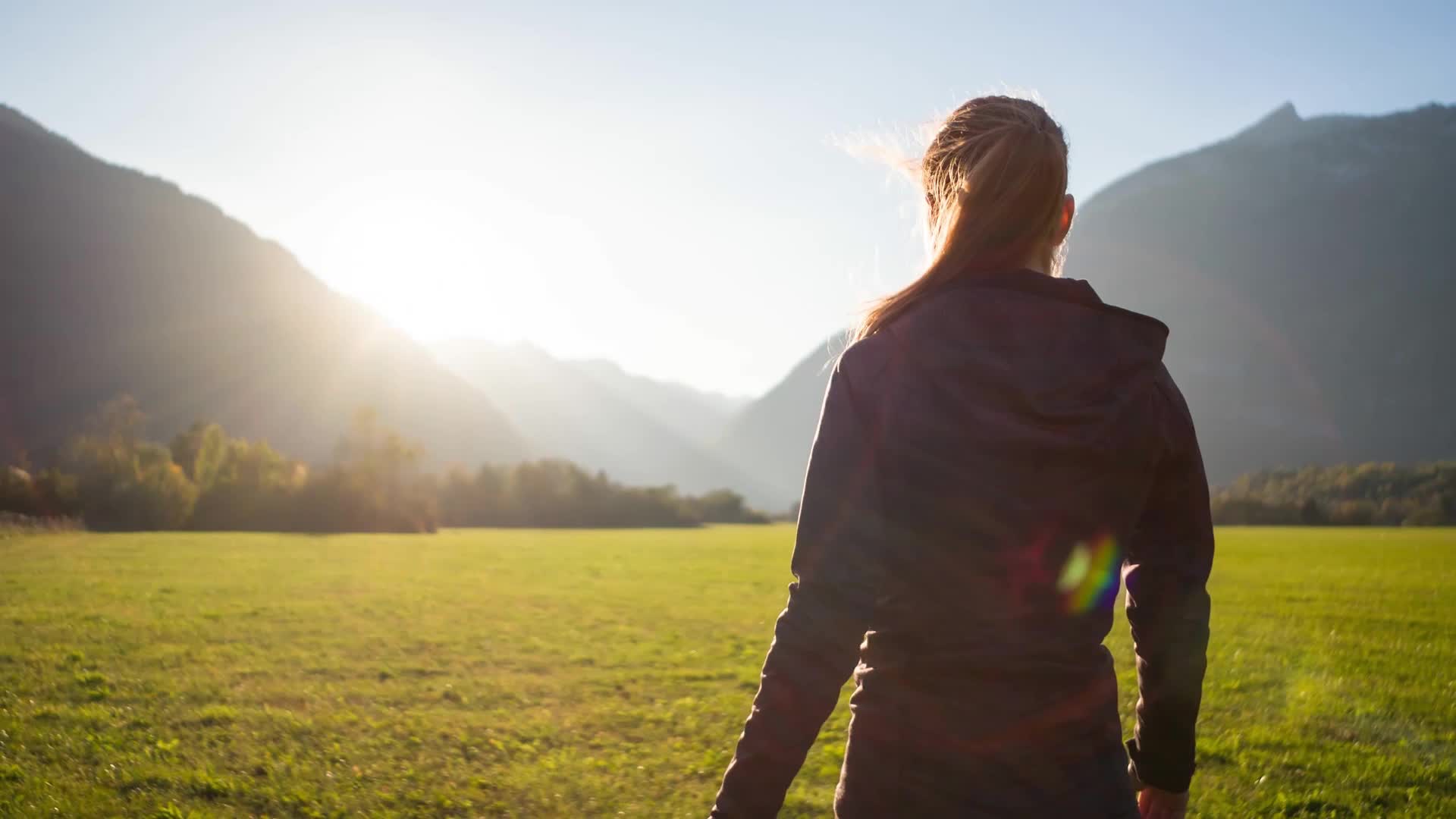 Zihin ve Bedene Odaklanmak
Duyguların kontrolden çıkışına dikkat edin: Duygularınız üzerinde kontrol sahibi olmanın ilk adımı, duyguların kontrolden çıktığı anı fark edebilmektir. Örneğin duygularınızla hareket ettiğiniz anlarda kalp atışınız hızlanır, elleriniz titrer, yüzünüz kızarır. 
Derin nefes alıp sakinleşin: Duygularınız kontrolden çıktığında nefes alıp vermeniz kontrolden çıkar. Nefesinizin kontrolünü ele almak için birkaç kez derin nefes alıp müsait bir yere oturabilirsiniz. 
Beş duyunun farkına varın: Duygu kontrolünü kaybettiğinizde zaman ve mekandan da koparsınız. Nerede olduğunuzu bir anlığına bilemezsiniz. Bunu önlemek için çevrenizdeki eşyaları fark etmeye çalışmanız ve beş duyunuzu aktif hale getirmeniz oldukça yarar sağlayabilir.
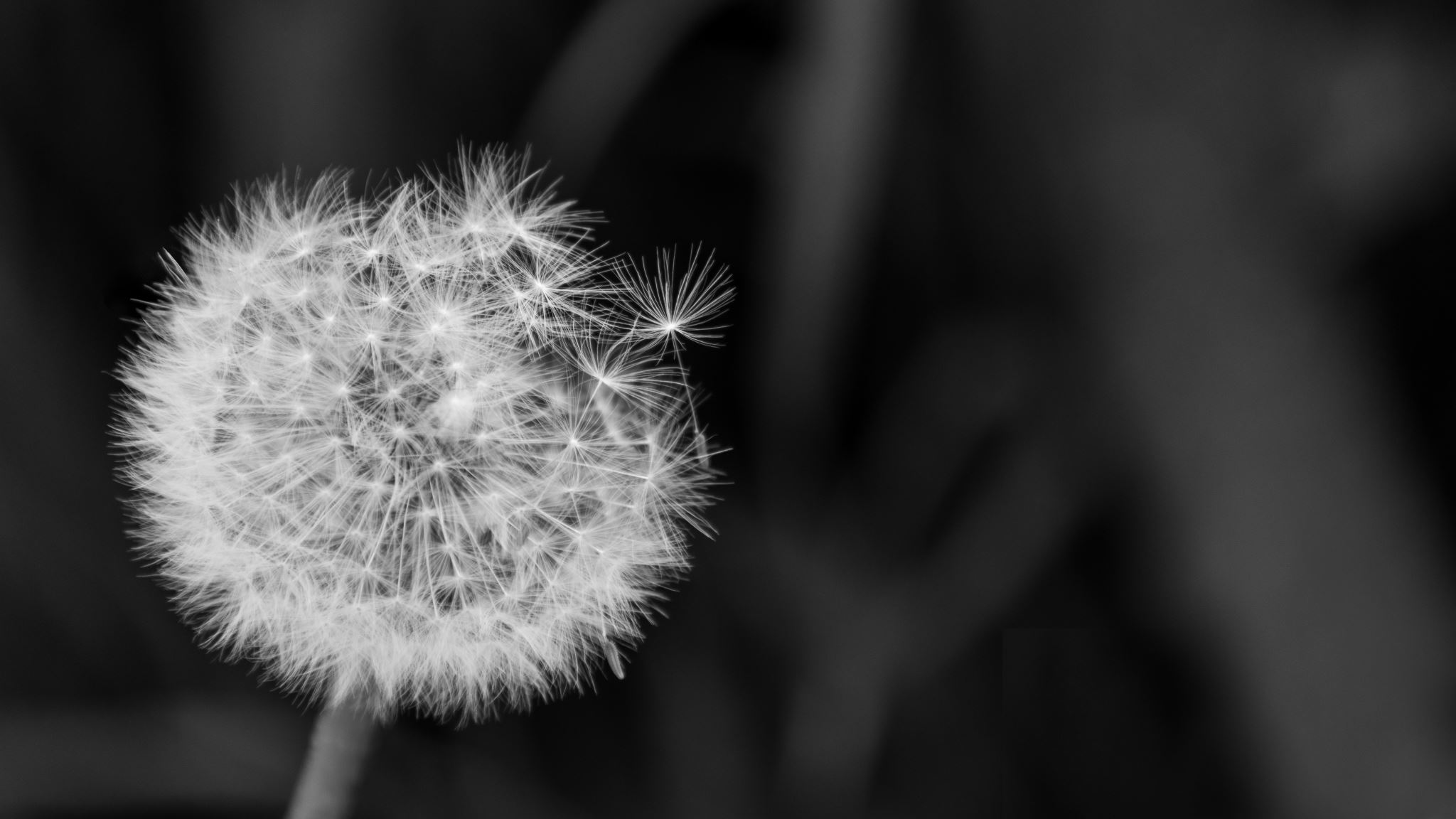 Zihin ve Bedene Odaklanmak

Kaslarınızı ve eklemlerinizi serbest bırakın: Duygularınız sizi esir aldığında muhtemelen vücudunuzdaki değişimlerin farkına varmazsınız. Ancak böyle anlarda kaslarınızı ve eklemlerinizi sıkıyor olabilirsiniz. Kaslarınızı gevşetmek, zihninizi kontrol altına almak bakımından çok yararlı olacaktır. 

Kendinizi sakin ve güvenli bir yerde hayal edin: Kendinizi en huzurlu ve mutlu hissettiğiniz yeri düşünmeye çalışın. Gözlerinizi kapatın ve o anı, mekanı gözünüzde canlandırın. Nefes alıp verişinizin farkında olun. 

Kendinize güzel şeylerin olduğu bir pano veya defter hazırlayın: Zorlayıcı duyguların geldiğini hissettiğinizde bu deftere ya da panoya bakarak yatışmaya, sakinleşmeye çalışın.
Kaynakça;

Akkuş, Halime (2023): OKUL ÖNCESİ DÖNEMDE ÇOCUĞU OLAN ANNELERİN DUYGU DÜZENLEME BECERİLERİ İLE ÇOCUKLARIN DUYGULARINI İFADE EDEBİLME DÜZEYLERİNİN İNCELENMESİ.

Habiboğlu Arık Seda (2020): FARK’ANDALIK (MINDFULNESS) TEMELLİ DUYGU DÜZENLEME PROGRAMININ ERGENLERDE FARK’ANDALIK VE DUYGU DÜZENLEME BECERİLERİNE ETKİSİ.

Akdemir, Hikmet (2019), Yüksek Lisans Tezi, Eğitim Bilimleri Enstitüsü, Mersin Üniversitesi.

Togay, Ahmet (2022): KİŞİLER ARASI İLİŞKİLERDE DUYGU DÜZENLEME PSİKOEĞİTİM PROGRAMININ GENÇ YETİŞKİNLERİN KİŞİLER ARASI İLİŞKİ BOYUTLARINA VE DUYGU DÜZENLEME BECERİ DÜZEYLERİNE ETKİSİNİN İNCELENMESİ.

(05.09.2024) ABC Modeli.  https://reyhanfeda.com/abc-modeli/?amp=1li 

(04.09.2024) Duygu Nedir? https://sozluk.gov.tr/ 

Selvam, R. Embodying Emotions: A Method for Improving Cognitive, Emotional, and Behavioral Outcomes in all Therapy Modalities from Integral Somatic Psychology (ISP).